Semester 2 Project Plan
Florida Tech History Tours
Algorithms and Tools/Integrations
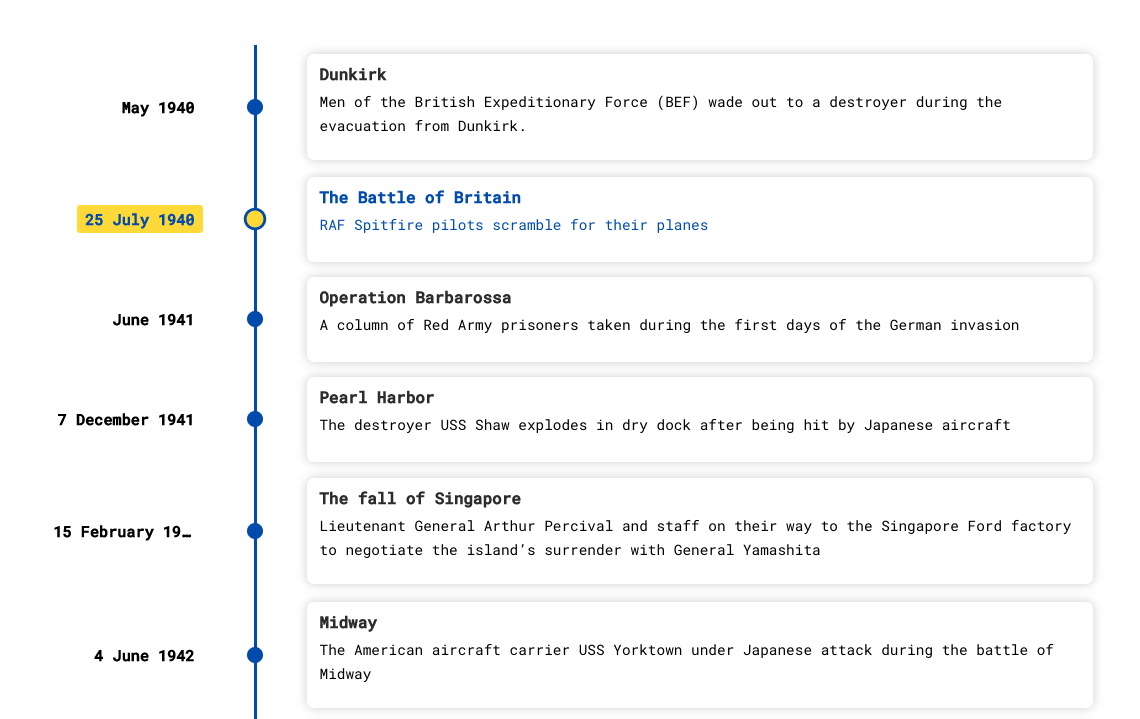 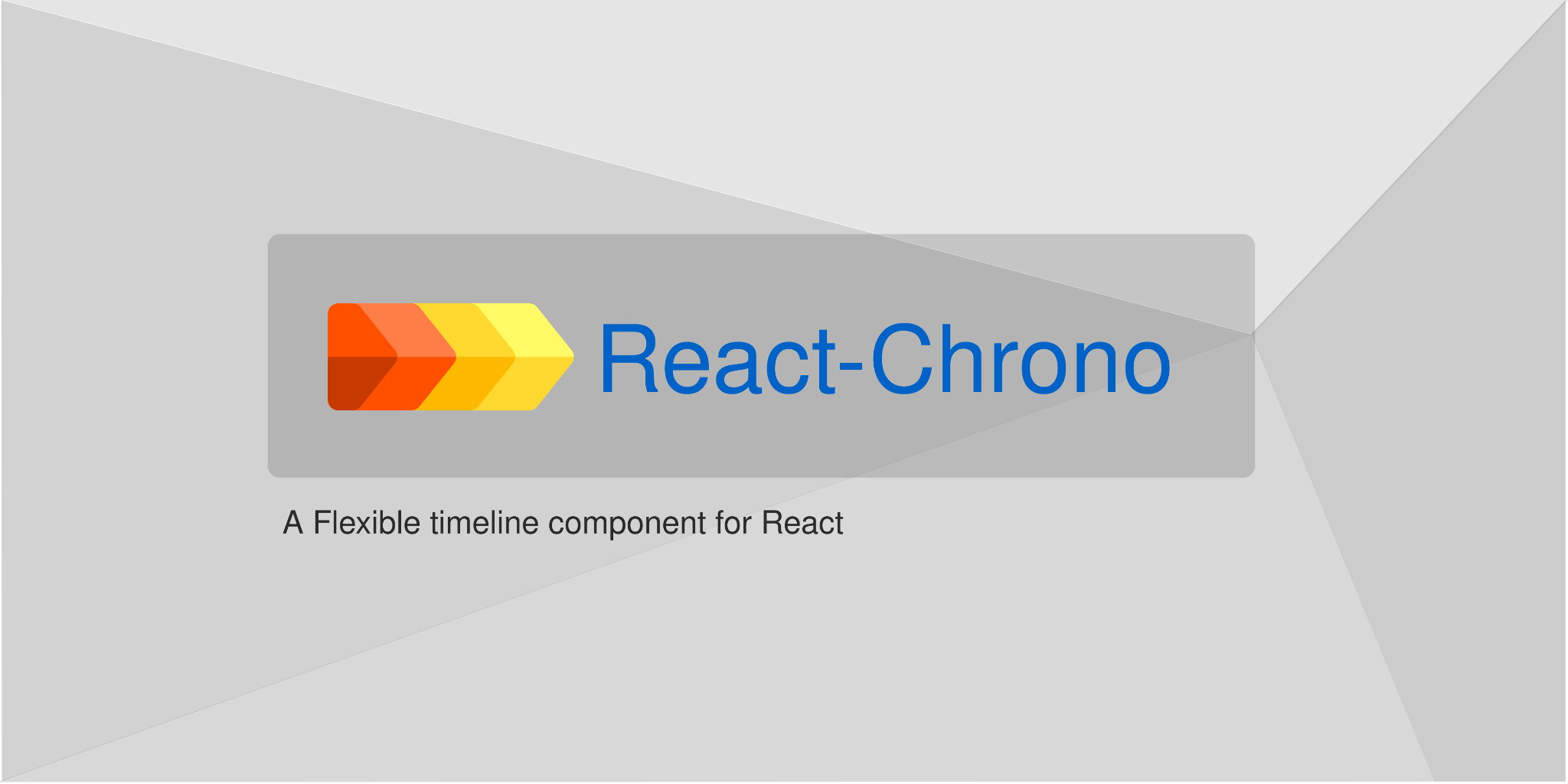 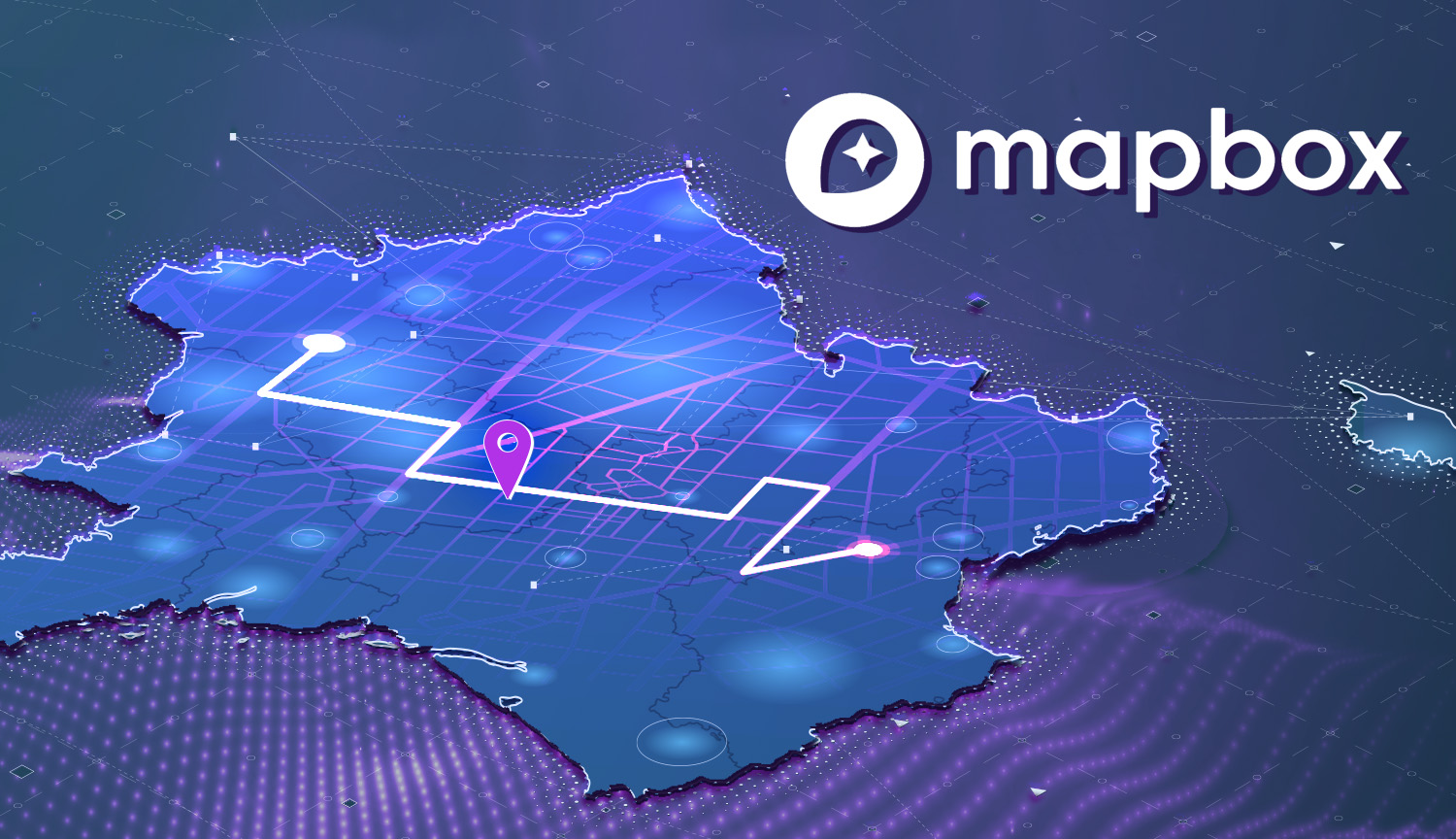 Technical Challenges
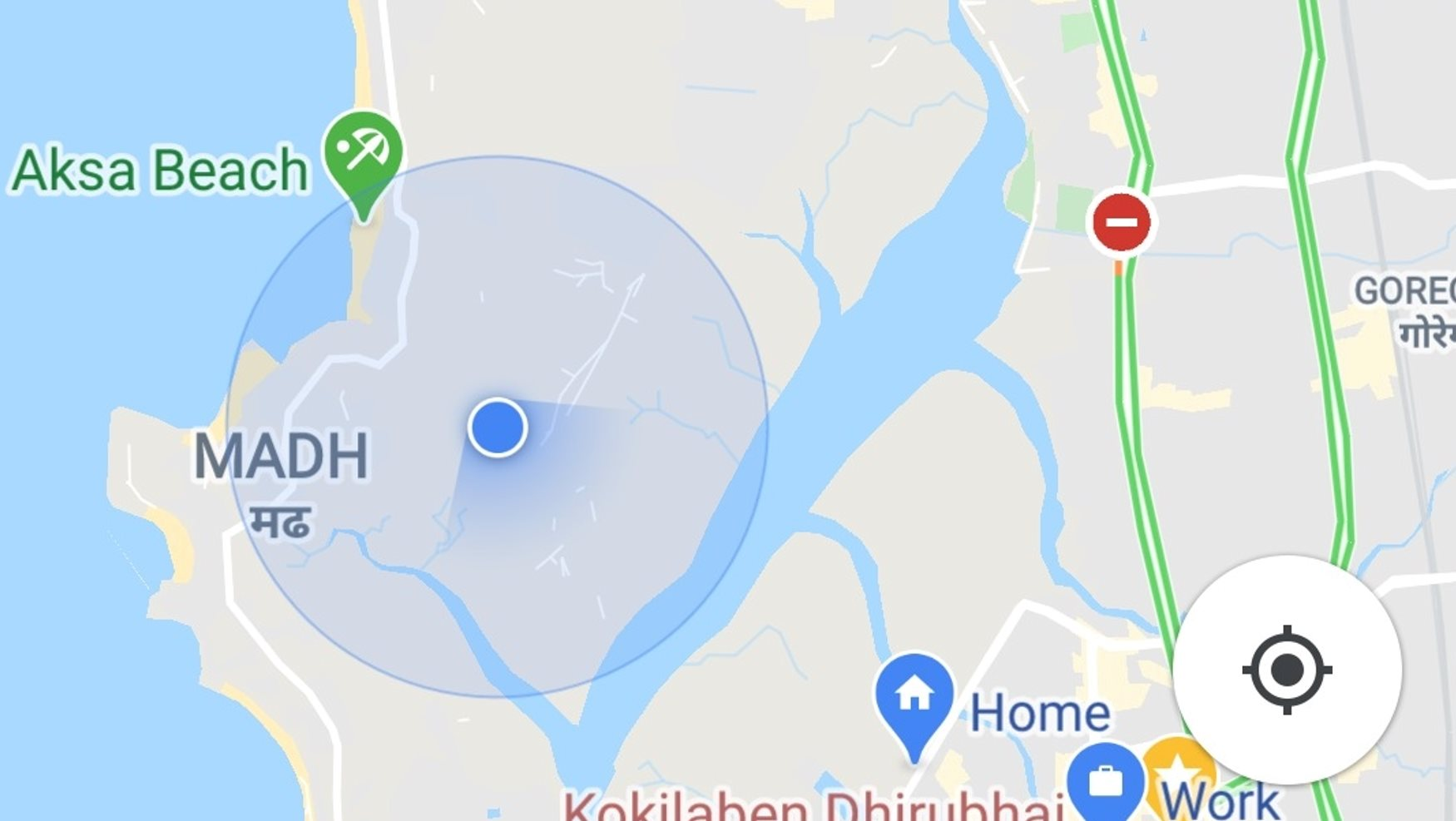 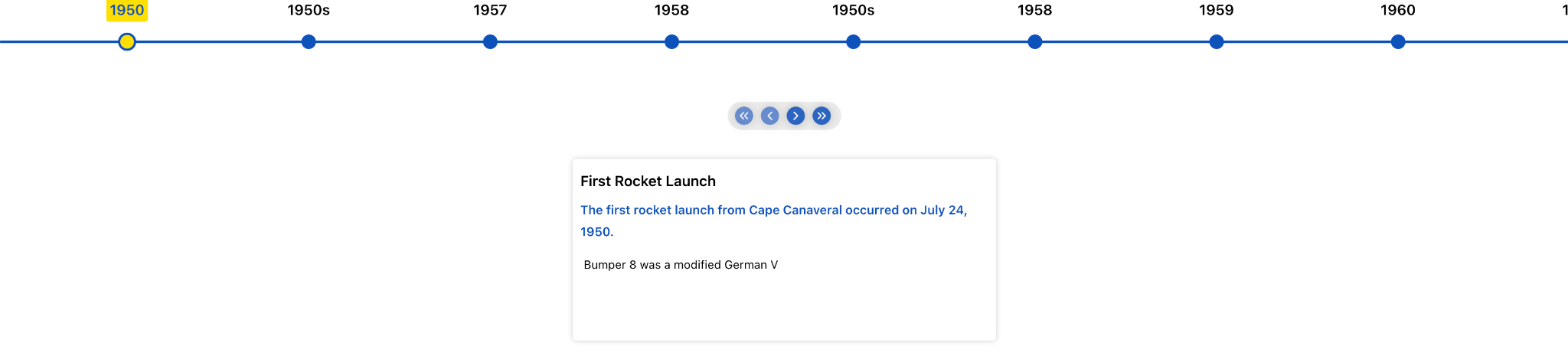 GPS Inaccuracies
Timeline Data Streaming
Design of the System
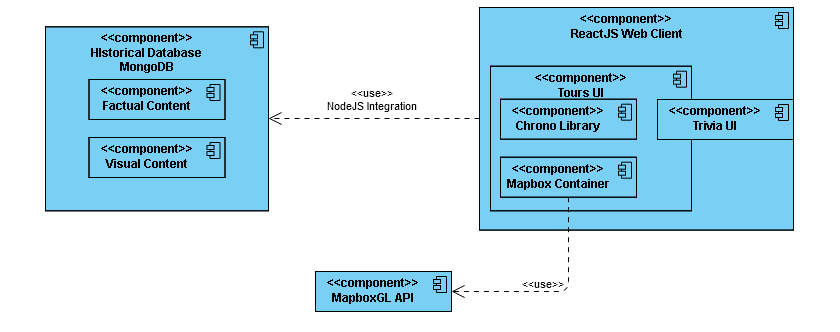 Progress Summary
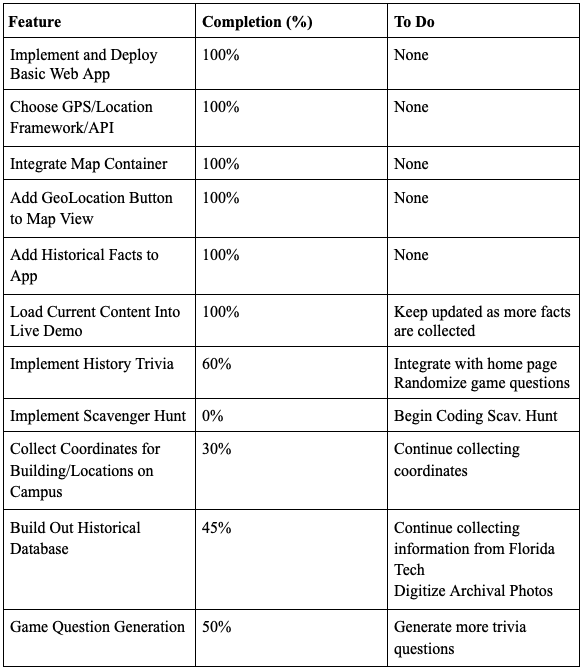 Milestone #4
Implement initial tour paths for guided navigation
Design and Integrate Layouts for the Points of Interest across campus
Begin Implementation of the additional game(s), e.g. scavenger hunt, name game, etc.
Create Geofences with latitude and longitude values for campus buildings
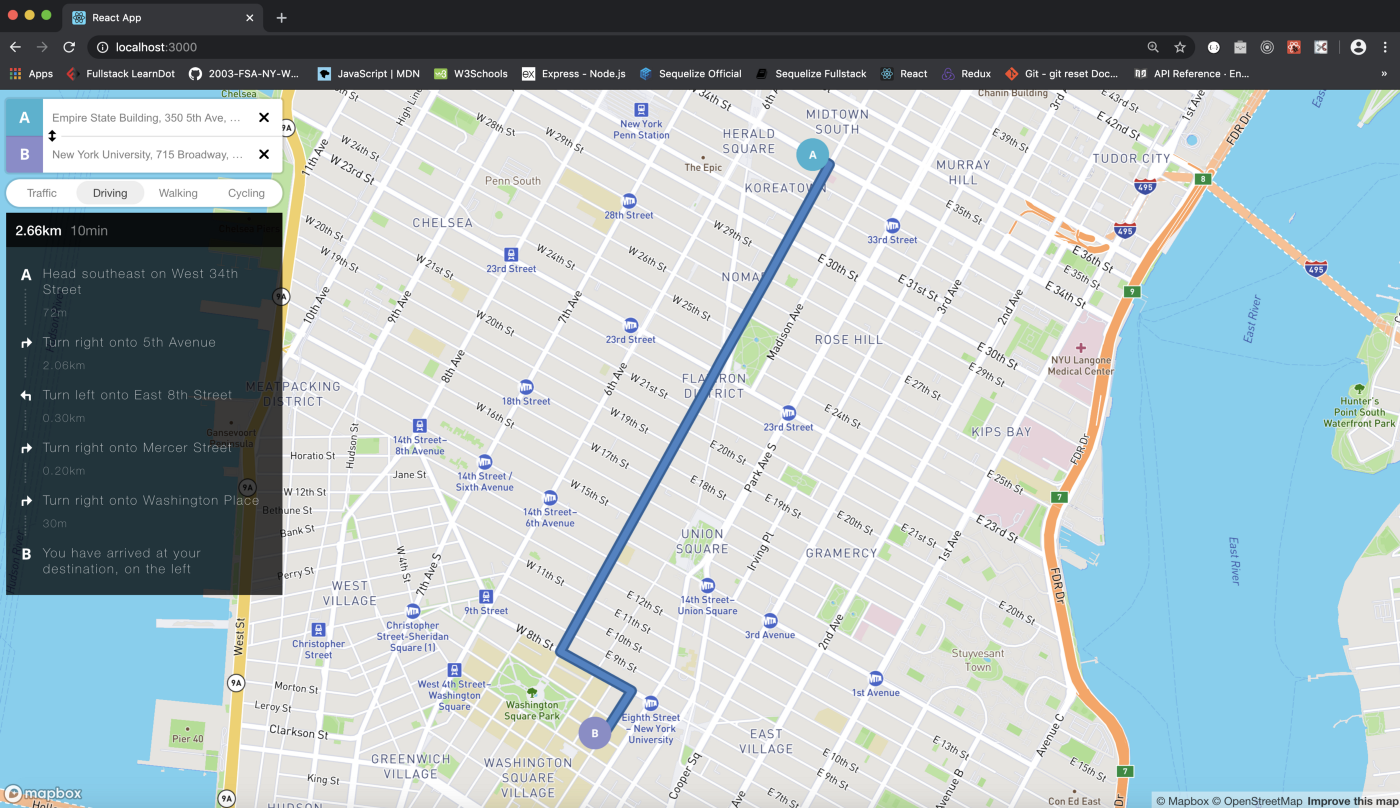 Milestone #5
Create full campus tours for the various routes
Design and implement settings menu for application settings and social media sharing
Begin evaluation of the system for final analysis / senior design poster
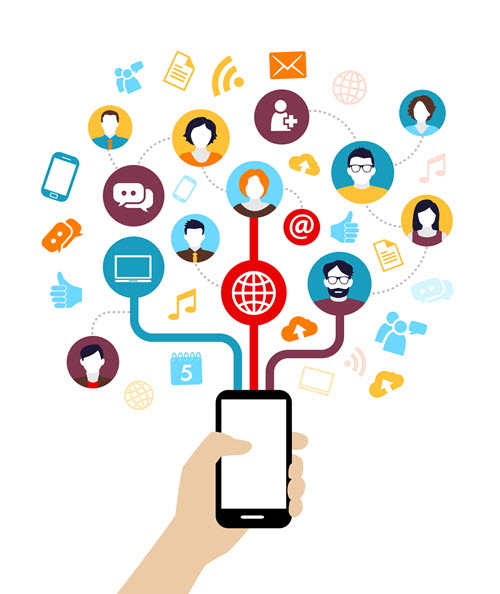 Milestone #6
Clean up the UI and add in debug options for location and other resources
Create user/developer manual
Create demo video
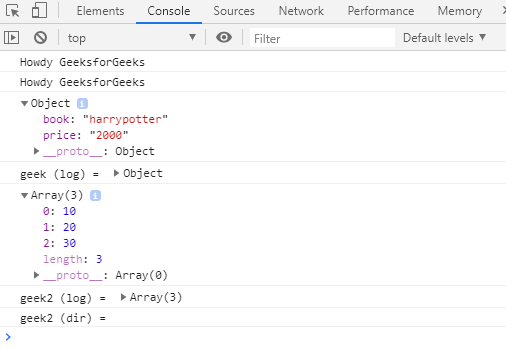 Next Milestone Matrix
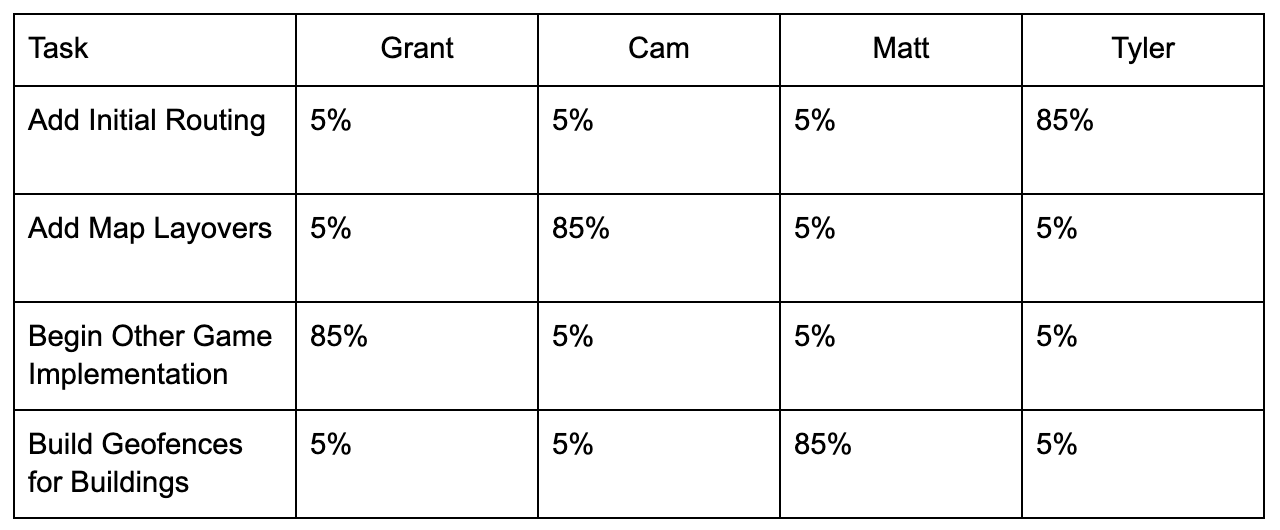 Questions?